Движение тела-точки в гравитационном поле.
Выполнил: студент 3 курса Ляжков С.Д.
Кафедры «Теоретическая механика»
Группа 33604/1
Преподаватель: Иванова Е.А.
05.12.2017
ВВЕДЕНИЕ
В теоретической механике кинематика называется геометрией движения, и под движением понимается перемещение точки в пространстве [1]. С таким пониманием движения связано фундаментальное понятие теоретической механики — понятие о материальной точке. Под ней понимается материальное тело, имеющее бесконечно малые размеры, но обладающее некоторой конечной массой. Но в современной физике для описания движения необходимо ввести новое понятие  тела-точки – объекта, имеющего бесконечно малые размеры, но обладающего конечными массой и моментом инерции.
Движение тела-точки в гравитационном поле
Рассмотрим систему, состоящую из двух материальных тел(на рисунке)
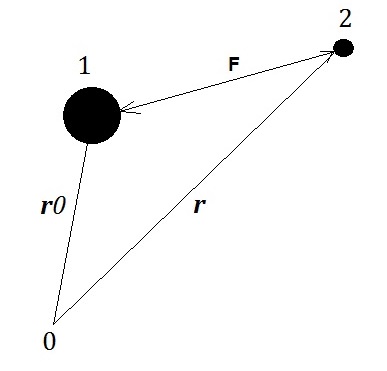 Движение тела-точки в гравитационном поле
Движение тела-точки в гравитационном поле
Движение тела-точки в гравитационном поле
Движение тела-точки в гравитационном поле
Движение тела-точки в гравитационном поле
Движение тела-точки в гравитационном поле
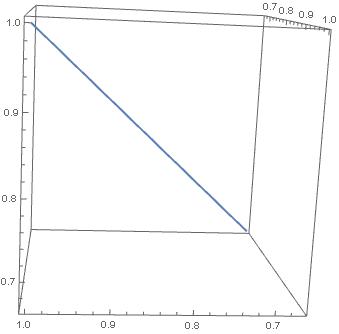 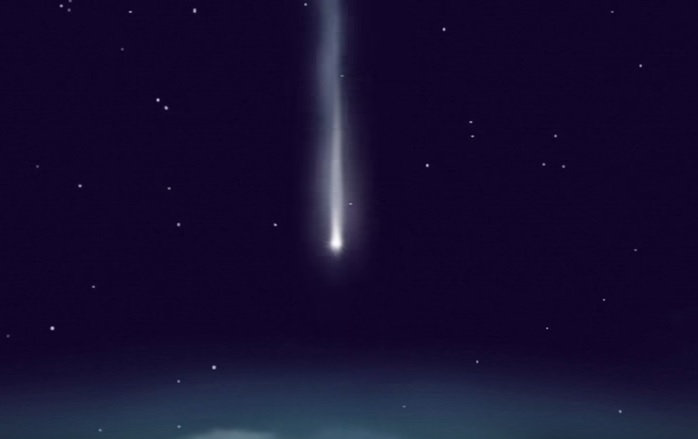 Движение тела-точки в гравитационном поле
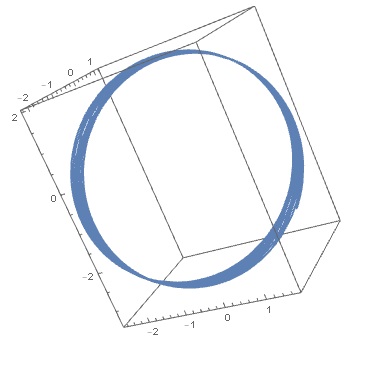 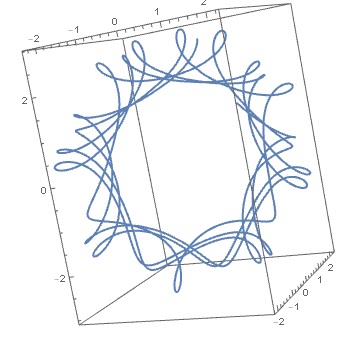 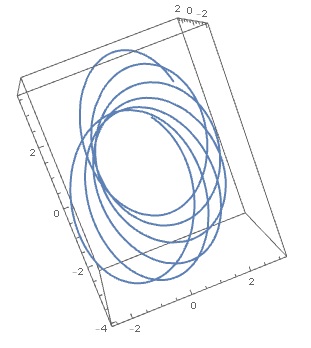 Движение тела-точки в гравитационном поле
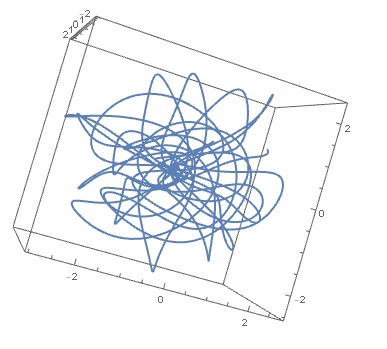 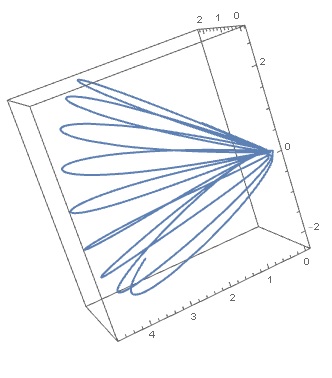 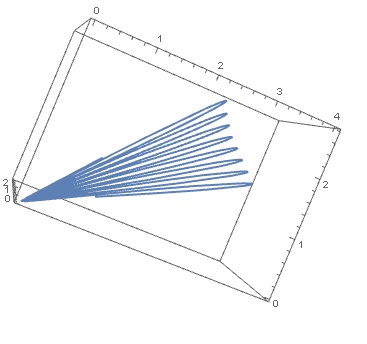 Движение тела-точки в гравитационном поле
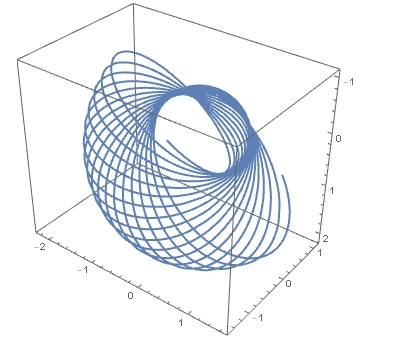 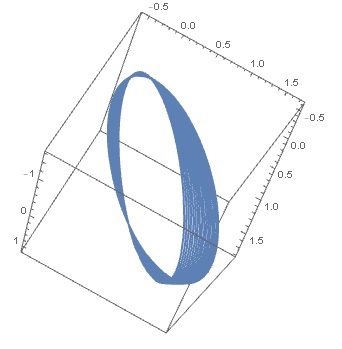 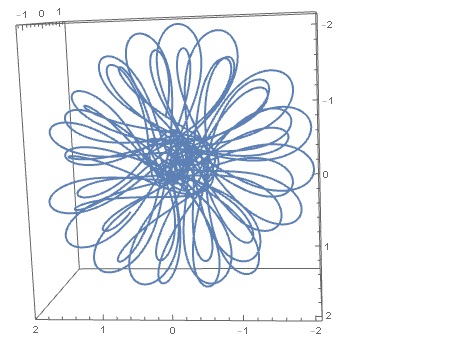 Движение тела-точки в гравитационном поле
Заключение
В данной работе было исследовано движение тела-точки в гравитационном поле, в зависимости от начальных векторных величин(радиус-вектора, трансляционной и угловой скоростей).
Автор благодарен Бабенкову М.Б. за помощь в работе с пакетом Wolfram Mathematica.
Была использована следующая литература:
1. В.А.Пальмов Фундаментальные законы природы в нелинейной термомеханике деформируемых тел  143 с.,  (2008) 
   2. П.А.Жилин  Динамика твердого тела. Учебное пособие 560 с., (2014)